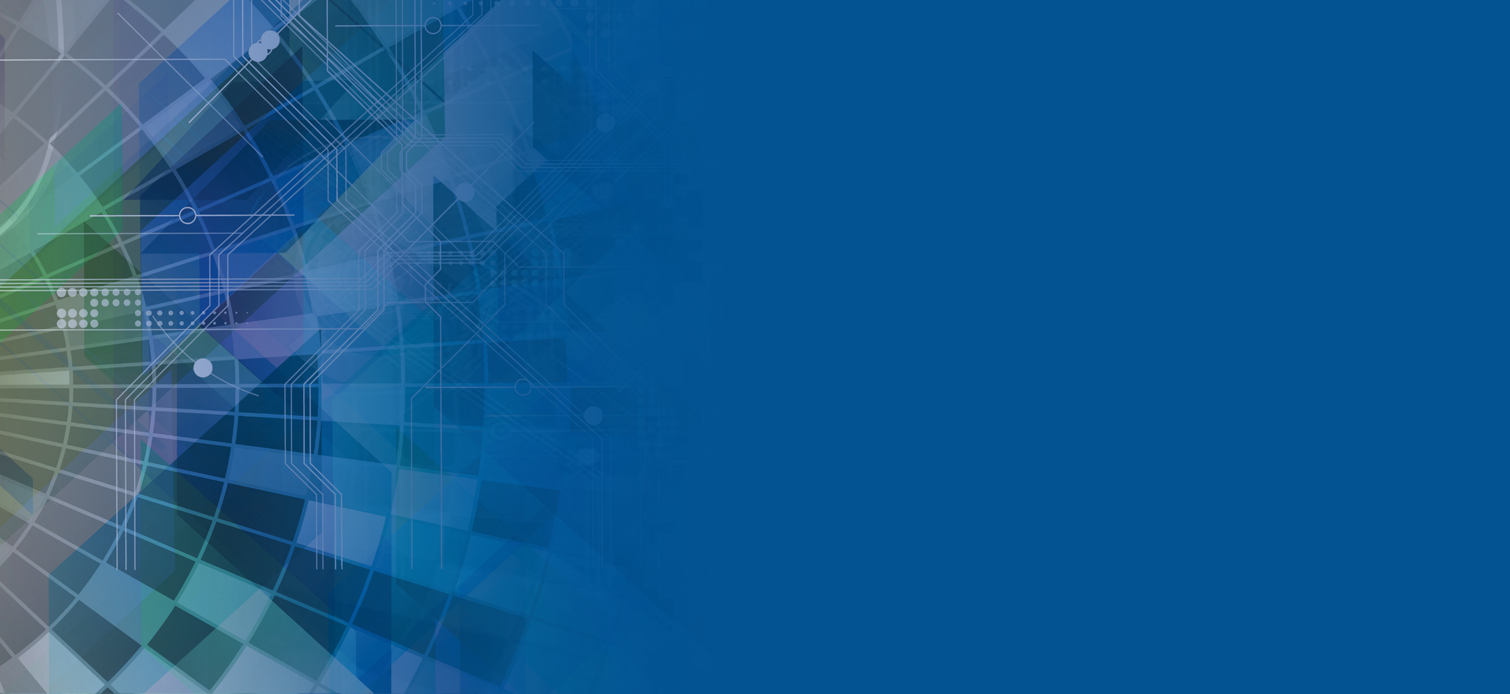 Applying for Careers in the 
BC Public Service
Presented by:	
Nancy Ali – Marketing Lead, Diversity and Inclusion
Sheila Mitchell – Recruitment Marketing Strategist
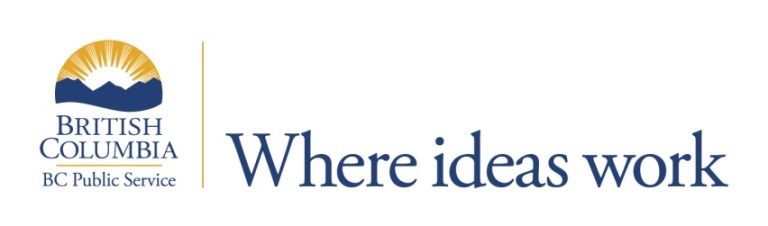 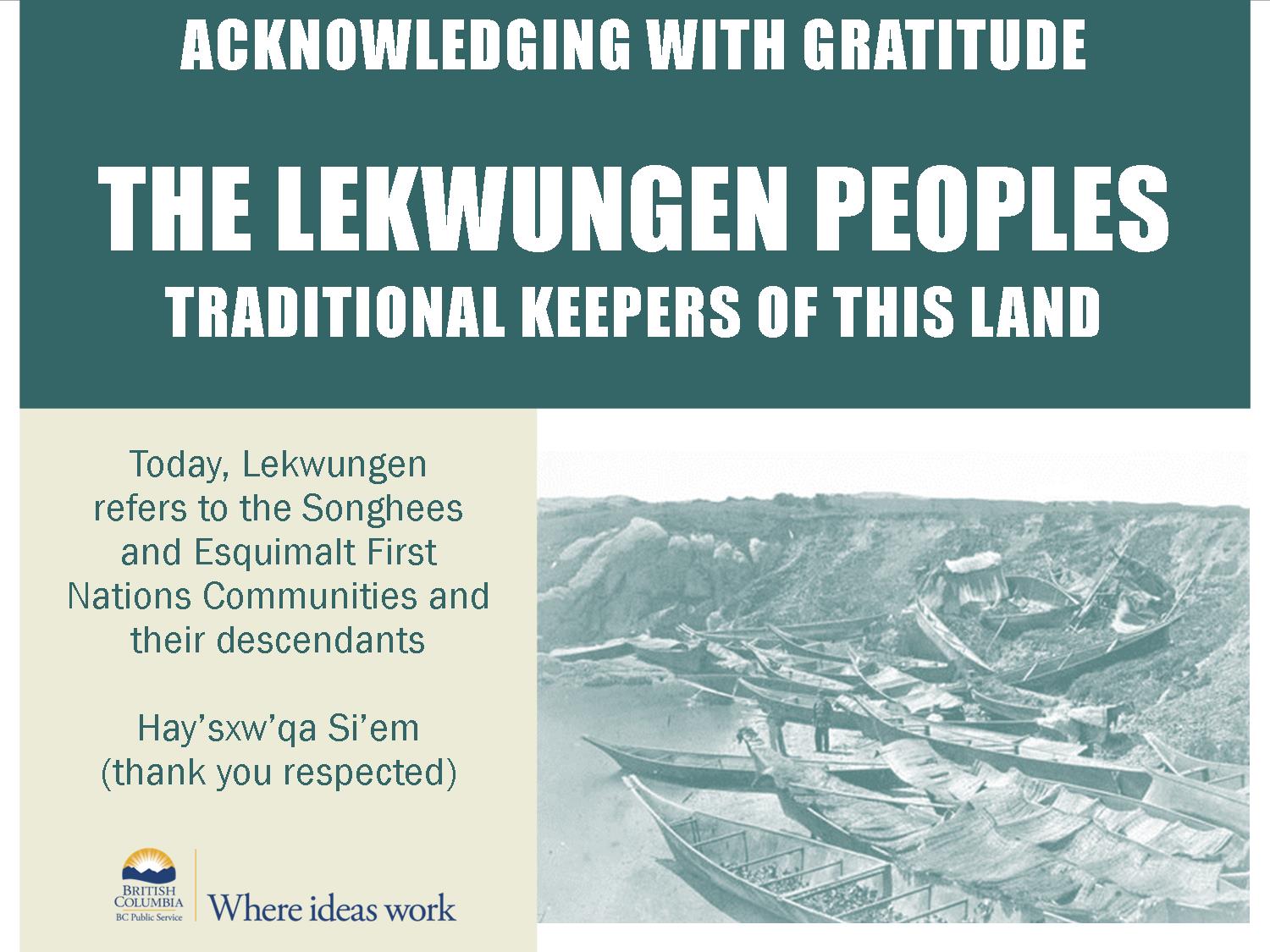 [Speaker Notes: Before we begin….
We would like to acknowledge and thank the Lkwungen People now known as the Songhees and Esquimalt First Nations communities for allowing us to live, work and play on their traditional lands. Lkwungen means “Place to smoke herring”, Lkwung means “to smoke herring” and Lkwungen’athun refers to the language of the land. Lkwungen traditionally and still to date unites the Esquimalt and Songhees peoples as one family. We also give thanks to the ancestors, supernatural ones, hereditary leaders and matriarchs, creatures big and small for looking after the rich resources and cultural teachings of this beautiful land.]
Why the BC Public Service?
Largest employer in British Columbia
Interesting and diverse work
Potential for career growth
Attractive total compensation package (salary plus benefits), including a defined benefit pension plan
Professional development opportunities
Educational scholarships, loan forgiveness and grants
Flexible work arrangements
Work/life balance
Inclusive employer valuing diversity
And much more…!
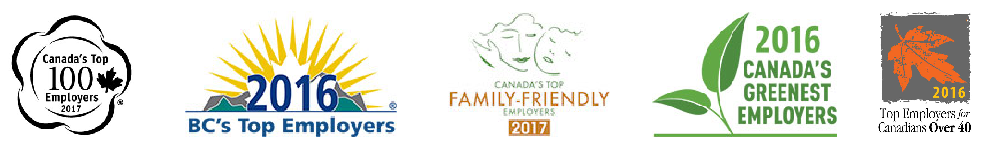 Inclusion in the BC Public Service
Sample Inclusion Initiatives:
Work-Able Internship Program
Words Matter: Inclusive Language Guidelines
Guide to Supporting Transgender Employees
Employee Accessibility Advisory Council
Building a Respectful Workplace course
Gender Based Analysis Plus Resources
Work Environment Survey 
Training for managers on inclusive hiring practices (under development)

Sample Indigenous-Specific Initiatives
Indigenous Youth Internship Program
Indigenous Employees Network
Indigenous Applicant Advisor
Building Capacity in Aboriginal Relations online course 
Indigenous Cultural Safety Training Program (under development)
10 Draft Principles that Guide the Province of BC’s Relationship with Indigenous People
Career Overview
Over 200 different occupations
 20 ministries
Over 27,000+ employees 
Positions in every geographical region of BC
Job diversity across each organization
Opportunities to build expertise and explore different career options
By the numbers…
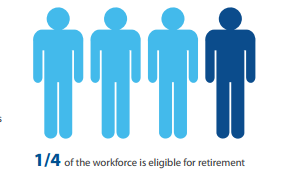 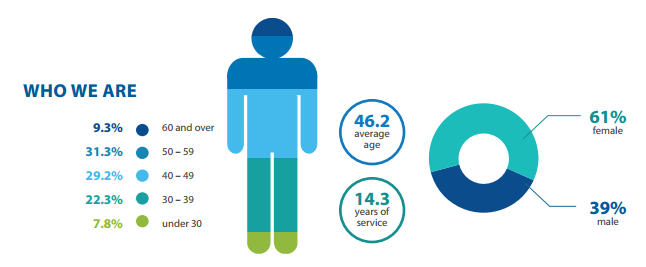 What guides hiring in the BC Public Service?
The Public Service Act – Section 8, staffing reviews
Collective Agreements – provisions regarding merit inquiries are reinforced in collective agreements. Article, 12.3, Selection Procedures (BCGEU).
Terms and Conditions of Employment – Excluded employees, Schedule A, OIC, Crown Counsel
Policy – MyHR (Human Resources Policies) 
Other Legislation – e.g. Employment Standards Act, FOIPPA, Human Rights Code, etc.
Eligibility to Apply
All applicants must be at least 15 years old and eligible to work in Canada
To be eligible to work in Canada:
Canadian Citizen; or
Permanent Resident; or
Authorized in writing to work in Canada under the federal Immigration Act.
People with valid temporary work permits may be eligible for temporary (auxiliary) work but only until work permit expires or is renewed.
BC Public Service Careers and Hiring
www.gov.bc.ca/myhr/employment
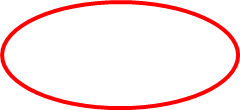 Search for Job Postings
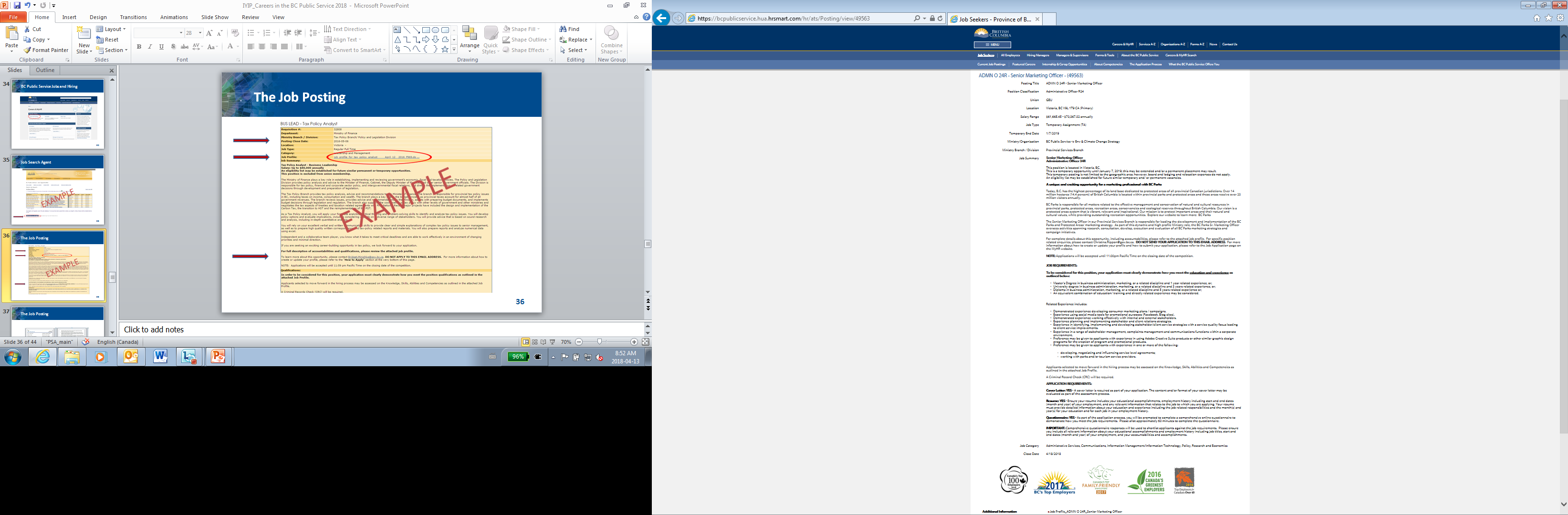 Posting Title
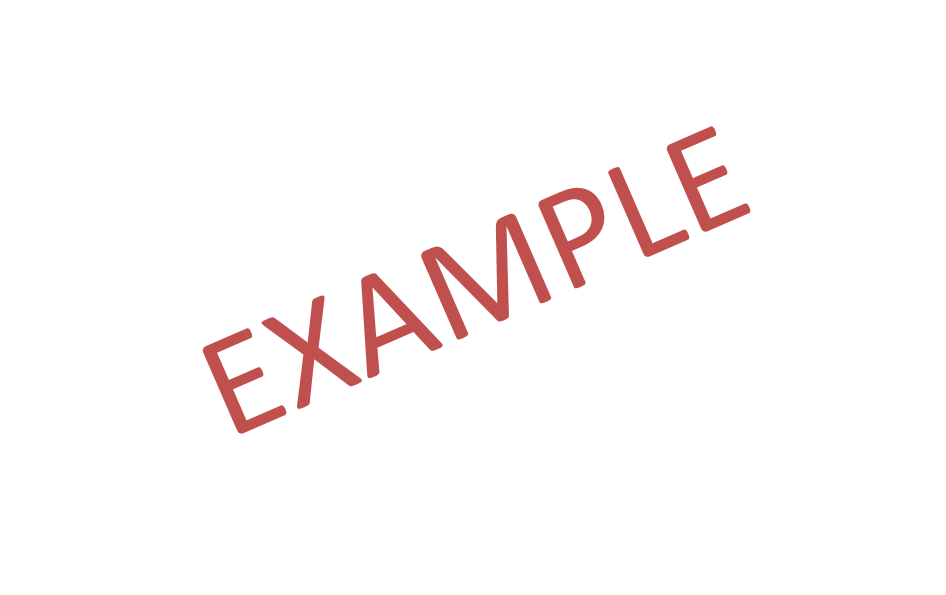 Posting Advertisement
Application
Requirements
Job Profile
Job Profile
Overview  of the role
Accountabilities (what you will do day to day)
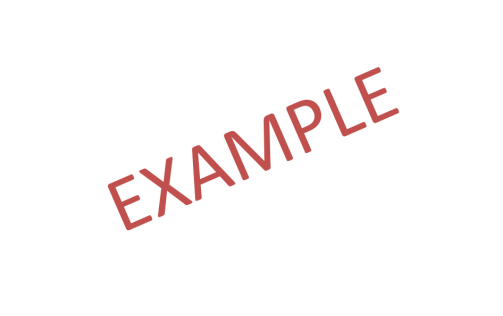 Job requirements – Includes education and experience (what you will need to be considered)
Knowledge, Skills, Abilities and Behavioural Competencies (what you may be assessed on if short-listed)
Resume
Resumes
Clearly demonstrate how you meet the mandatory requirements 
education and experience in “Highlights of Qualifications” section of your resume; 
knowledge, skills and abilities in work history section and cover letter
Tailor for submission for each posting
Be clear and concise
Do not use acronyms
Include your up-to-date contact information 
Double check for grammar/spelling errors
Application Requirements
Application Tips
Leave time to apply
Review job profile and education / experience requirements
Review application requirements
Ensure to address education/experience requirements in your application
If posting requests a questionnaire, but resume may be used to verify, ensure that resume also demonstrates how you meet the criteria even if it feels like duplication, that’s ok!
Pop Quiz!
When applying to a position is it best to…

Tailor your resume/application to the education and experience requirements 
Tailor your resume/application to the knowledge, skills and abilities
Tailor your resume/application to the behavioural competencies

Answer = A
Screening vs Assessment
Preparation is Key!
Research the ministry website, press releases etc.
Review the job posting/profile 
Education
Experience
Knowledge
Skills
Abilities
Competencies
Ask questions when you are invited to an interview:
Will questions be sent ahead of time? 
How much time for the interview? 
What can I bring with me?
Types of interview questions
Knowledge-based 
Used to assess knowledge required “day one” for the job
Describe the role and primary functions of the Corporate Services Division.
Situational/Hypothetical 
Used to assess skills and abilities relevant to a real-life scenario 
Tell us about a time when you had to analyze complex information for multiple sources and develop a comprehensive recommendation or framework for a program. Briefly describe your process and level of analysis.
Behavioural Questions - Preparation
Review the behavioural competencies
Think back on past and relevant experiences for examples that demonstrate these competencies
Choose recent and relevant work examples (e.g. try and provide an example that is within the last 3 years)
Prepare examples by using the STAR technique and use “I” statements
Practice, practice, practice – and time yourself!
Competencies
Behavioural Competency Question
Lead question 
Tell us about a situation where you went “above and beyond” to satisfy a client’s expectations.

Probing questions 
What did you do? What led up to the situation? Who was involved? What were your key actions in the situation? What was your role? What did you actually do? Say? What was the outcome?
STAR Technique
Situation
Brief overview of the situation you were in or problem you had to address. When did the situation occur, Where did it take place and Who was involved.
S
T
Task
Include a description of the tasks you had to accomplish. What was your specific role? What were you expected to achieve?
Action
A
Take the panel through the steps you took. What were your actions, that you took to address the situation. What did you think or feel? Who did you consult or interact with?
R
Result
Describe the results or outcome of your actions and the event. What did you accomplish? What did you learn? This should tie directly and clearly back to the task.
Indigenous Relations Behavioural Competencies
There are 17 Indigenous relations behavioural competencies that are divided into four categories and accessible on MYHR
Each competency now has an interpretive guide
Your approach to preparation is the same process as with behavioural competencies
Pop Quiz!
In an interview process when a panel member asks you a question that you don’t quite understand is it best to:

Try your best to answer the question and hope for the best 
Ask to come back to the question
Ask the panel member to repeat the question so that you have clarity

Answer = C
Role Play Instructions
Break into pairs or small groups of 3. 
Spend a few minutes individually preparing your answer, based on your own work experience.
Take turns role playing as interviewer/interviewee to practice using the STAR technique for competency-based questions.

QUESTION: Tell us about a situation where you went “above and beyond” to satisfy a client’s expectations. [Competency: Service Orientation]
Tips for Success – After the Interview
Ask the interview panel about the next steps and timeframe for filling the position
Respect the timeframe provided
If you are unsuccessful ask for feedback
Reflect on the feedback received.  
Develop an action plan. i.e. what can I do to develop the skills, expertise? What can I do to improve?
Reference Checks
Typically completed after the interview
Bring a list of your references with you to the interview:
Current supervisor
Previous supervisors, colleagues
Contact your references ahead of time
Featured Careers
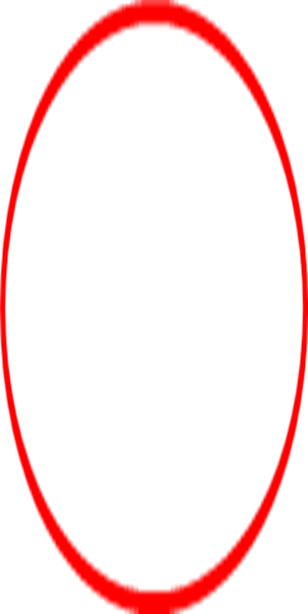 Examples of Career Streams
Administrative (Administrative Officers/Clerical)
Compliance and Enforcement (e.g. Correctional Officers, Sheriffs, Commercial Vehicle Inspectors, etc.)
Financial (e.g. Financial Officers)
Information Technology/Information Security
Policy and Research Analysts
Scientific and Technical (e.g. Biologists, Engineers, etc.)
Social (Social Program Officers, Social Workers, etc.)
Management and Leadership (Project Managers, Human Resources, Business Consultants, etc.)
Entry level career roles
Administrative roles – Clerical Inventory
Deputy Sheriffs – provincial-wide recruitment
Correctional Officers – provincial posting – Growth position
Court Clerk Inventory
Customer Service Representative with Service BC
Program/project Support Clerks
Stockworker
Employment & Assistance Workers
Legal Assistant (need diploma)
Accounts Payable Clerks
Featured Careers
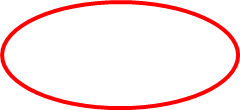 Resources for Applicants
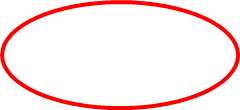 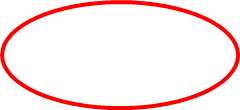 Follow Us!
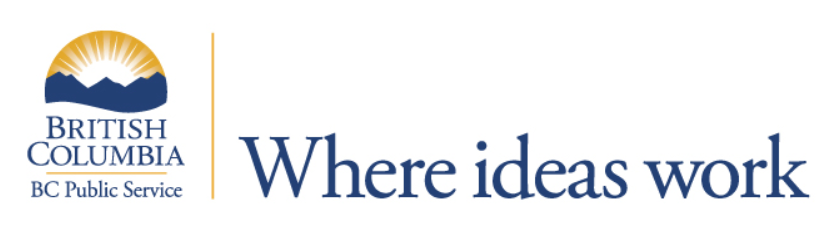 @BCGovtJobs
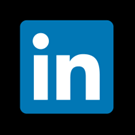 BC Public Service Company Page
www.gov.bc.ca/myhr/employment
For more information please go to:
www.gov.bc.ca/myhr/employment